Parameterized Diamond Tiling for Stencil Computations with Chapel Parallel Iterators
Ian Bertolacci – Colorado State University
Catherine Olschanowsky – Colorado State University
Ben Harshbarger – Cray Inc.
Bradford L. Chamerlain – Cray Inc.
David G. Wonnacott – Haverford College
Michelle Mills Strout – Colorado State University
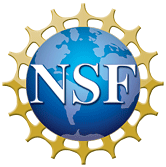 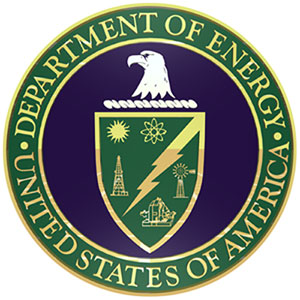 This project is supported by  Department of Energy Early Career Grant DE-SC0003956and National Science Foundation Grant CCF-1422725
HPC is a Software Engineering Nightmare
Performance code is a nightmare to develop.
Hardware is evolving rapidly.

Can your software be easily adapted to perform on the next big system?

Our work demonstrates that it is possible to develop code that is performant and adaptable.
Parameterized Diamond Tiling
Chapel iterators as tiling schedule abstraction
1
[Speaker Notes: Sentence indicating key contributions
Abstraction of advanced tiling code through chapel iterators]
Chapel Programming Language
A new parallel programming language
Design and development led by Cray Inc.
Initiated under the DARPA HPCS program 
Overall goal: Improve programmer productivity 
Improve the programmability of parallel computers 
Match or beat the performance of current programming models 
Support better portability than current programming models 
Improve the robustness of parallel codes
2
Target: Stencil Computations
Partial Differential Equation solvers
Air and fluid flow simulation
Seismic wave models and damage simulation
Blast-wave equations
Heat equations
Atmospheric modeling
Magnetic field simulations
3
Stencil Computations
t
[x,y]
t-1
[x,y-1]
[x+1,y]
[x,y]
[x-1,y]
[x,y+1]
4
Stencil Computations
t
[x+1,y]
t-1
5
Stencil Computations
C + OpenMP:








Chapel:
6
Stencil Computations
C + OpenMP:



      A[t][x][y]=( A[t-1][x-1][y] + A[t-1][x][y-1]
                 + A[t-1][x+1][y] + A[t-1][x][y+1]
                 + A[t-1][x  ][y] )/5;


Chapel:


    A[t,x,y]=( A[t-1, x-1, y] + A[t-1, x, y-1]
             + A[t-1, x+1, y] + A[t-1, x, y+1]
             + A[t-1, x  , y] )/5;
7
Stencil Computations
C + OpenMP:

  for( int x = 1; x <= N; x += 1 )
    for( int y = 1; y <= M; y += 1 )
      A[t][x][y]=( A[t-1][x-1][y] + A[t-1][x][y-1]
                 + A[t-1][x+1][y] + A[t-1][x][y+1]
                 + A[t-1][x  ][y] )/5;


Chapel:

  for (x,y) in {1..N, 1..M} do
    A[t,x,y]=( A[t-1, x-1, y] + A[t-1, x, y-1]
             + A[t-1, x+1, y] + A[t-1, x, y+1]
             + A[t-1, x  , y] )/5;
8
Stencil Computations
C + OpenMP:
for( int t = 1; t <= T; t += 1 )
  for( int x = 1; x <= N; x += 1 )
    for( int y = 1; y <= M; y += 1 )
      A[t][x][y]=( A[t-1][x-1][y] + A[t-1][x][y-1]
                 + A[t-1][x+1][y] + A[t-1][x][y+1]
                 + A[t-1][x  ][y] )/5;


Chapel:
for t in 1..T do
  for (x,y) in {1..N, 1..M} do
    A[t,x,y]=( A[t-1, x-1, y] + A[t-1, x, y-1]
             + A[t-1, x+1, y] + A[t-1, x, y+1]
             + A[t-1, x  , y] )/5;
9
Stencil Computations
C + OpenMP:
for( int t = 1; t <= T; t += 1 )
  #pragma omp parallel for
  for( int x = 1; x <= N; x += 1 )
    for( int y = 1; y <= M; y += 1 )
      A[t][x][y]=( A[t-1][x-1][y] + A[t-1][x][y-1]
                 + A[t-1][x+1][y] + A[t-1][x][y+1]
                 + A[t-1][x][y] )/5;

Chapel:
for t in 1..T do
  forall (x,y) in {1..N, 1..M} do
    A[t,x,y]=( A[t-1, x-1, y] + A[t-1, x, y-1]
             + A[t-1, x+1, y] + A[t-1, x, y+1]
             + A[t-1, x  , y] )/5;
10
Stencil Computations
Naïve parallelization performance does not scale with additional cores!
Bandwidth-bound computation.
Naïve parallelism under utilizes the memory-hierarchy.
11
Traditional Solution: Space Tiling
Group spatial iterations together to reuse shared input data 
No reuse of just-computed values.
1
8
3
6
4
5
7
2
7
2
1
4
6
5
8
3
12
Modern Solution: Diamond Tiling[Bandishi et al. SC12]
Mixes space and time tiling
A single tile will perform multiple time steps
Reuse just-computed values
t+3
t+2
t+1
t
13
Modern Solution: Diamond Tiling[Bandishi et al. SC12]
Mixes space and time tiling
A single tile will perform multiple time steps
Reuse just-computed values
t+3
t+2
t+1
t
14
Modern Solution: Diamond Tiling[Bandishi et al. SC12]
Mixes space and time tiling
A single tile will perform multiple time steps
Reuse just-computed values
Concurrent Startup
Many tiles can start in parallel
Modern Solution: Diamond Tiling[Bandishi et al. SC12]
t
x
16
Modern Solution: Diamond Tiling[Bandishi et al. SC12]
t
x
17
Software Engineering Limitations
Code generation requires a constant tile size.
Severely complicates application portability.
Must generate different code for each tile size that’s optimal for different stencils within application.
Lengthens performance profiling process.
Generated code is not human friendly
Multiple stencil-computations results in chains of convoluted loop nests.
Difficult to modify, debug, and improve.
18
Technical Contributions
Parameterized Diamond Tiling

Demonstration of Chapel iterators as effective tiling schedule deployment mechanism
19
Parameterized Diamond Tiling
Uppert
Lowert
Upperx
Lowerx
Tile Size (Tau)
20
Parameterized Diamond Tiling
Uppert
(2*tau+k0*tau+k1*tau-1)/2
(k0+tau+k1*tau)/2
Lowert
Upperx
Lowerx
(tau+tau*k0–tau*k1)/2
(tau*k0–tau-tau*k1)/2
21
Parameterized Diamond Tiling
Upperx
Lowerx
22
Lx ≤ (tau*k0–tau-tau*k1)/2
(tau+tau*k0–tau*k1)/2 ≤ Ux
Parameterized Diamond Tiling
Uppert
(k0+tau+k1*tau)/2 ≤ Ut
Lt ≤(2*tau+k0*tau+k1*tau-1)/2
Lowert
23
Parameterized Diamond Tiling
Generalizable to higher dimensionality, different tiling hyperplanes.
Paper presents methodology to do this by hand.
24
Generated Code
C + OpenMP:
Tile Wave-fronts
for (kt=ceild(3,tau)-3; kt<=floord(3*T,tau); kt++) {
 int k1_lb = ceild(3*Lj+2+(kt-2)*tau,tau*3);
 int k1_ub = floord(3*Uj+(kt+2)*tau,tau*3);
 int k2_lb = floord((2*kt-2)*tau-3*Ui+2,tau*3);
 int k2_ub = floord((2+2*kt)*tau-3*Li-2,tau*3);
 #pragma omp parallel for 
 for (k1 = k1_lb; k1 <= k1_ub; k1++) {
  for (x = k2_lb; x <= k2_ub; x++) {
   k2 = x - k1; 
   for (t = max(1, floord(kt*tau-1, 3)); 
        t < min(T+1, tau + floord(kt*tau, 3)); 
        t++) {
    write = t & 1; 
    read = 1 - write;
    for (x = max(Li,max((kt-k1-k2)*tau-t, 2*t-(2+k1+k2)*tau+2));
         x <= min(Ui,min((1+kt-k1-k2)*tau-t-1, 2*t-(k1+k2)*tau));
        x++) {
     for (y = max(Lj,max(tau*k1-t, t-i-(1+k2)*tau+1));
          y <= min(Uj,min((1+k1)*tau-t-1, t-i-k2*tau)); 
          y++) {
      A[write][x][y] = ( A[read][x-1][y] + A[read][x][y-1]+
                         A[read][x+1][y] + A[read][x][y+1]+
                         A[read][x  ][y] )/5;
} } } } } }
Tile Coordinates
Time-Steps in Tile
Read/Write buffer
X,Y Coordinates
Stencil Operation
25
[Speaker Notes: NOTE:
Back in Jacobi 2D land]
Generated Code
Chapel:
Tile Wave-fronts
for kt in -2 .. floord(3*T,tau) {
 var k1_lb: int = floord(3*Lj+2+(kt-2)*tau,tau_times_3);
 var k1_ub: int = floord(3*Uj+(kt+2)*tau-2,tau_times_3);
 var k2_lb: int = floord((2*kt-2)*tau-3*Ui+2,tau_times_3);
 var k2_ub: int = floord((2+2*kt)*tau-2-3*Li,tau_times_3);
 
 forall k1 in k1_lb .. k1_ub {
  for x in k2_lb .. k2_ub {
   var k2 = x-k1;
   for t in max(1,floord(kt*tau,3))
         .. min(T,floord((3+kt)*tau-3,3)){
             
    write = t & 1;
    read = 1 - write;
    for x in max(Li,(kt-k1-k2)*tau-t,2*t-(2+k1+k2)*tau+2))
          .. min(Ui,min((1+kt-k1-k2)*tau-t-1, 2*t-(k1+k2)*tau)) {
     
     for y in max(Lj,tau*k1-t,t-x-(1+k2)*tau+1)
           .. min(Uj,(1+k1)*tau-t-1,t-x-k2*tau){       
      
      A[write,x,y]=( A[read, x-1, y] + A[read, x, y-1]+
                     A[read, x+1, y] + A[read, x, y+1]+
                     A[read, x  , y] )/5;
} } } } } }
Tile Coordinates
Time-Steps in Tile
Read/Write buffer
X,Y Coordinates
Stencil Operation
26
Chapel Iterators
iter my_iter( N: int ): int {  for i in 1..N do yield i;  
  for i in N..1 by -1 do yield i;}for j in my_iter( 10 ) do  writeln( j );
27
Iterator Abstraction
Chapel
for kt in -2 .. floord(3*T,tau) {
  var k1_lb: int = floord(3*Lj+2+(kt-2)*tau,tau_times_3);
  var k1_ub: int = floord(3*Uj+(kt+2)*tau-2,tau_times_3);
  var k2_lb: int = floord((2*kt-2)*tau-3*Ui+2,tau_times_3);
  var k2_ub: int = floord((2+2*kt)*tau-2-3*Li,tau_times_3);
 
  forall k1 in k1_lb .. k1_ub {
   for x in k2_lb .. k2_ub {
    var k2 = x-k1;
    for t in max(1,floord(kt*tau,3))
          .. min(T,floord((3+kt)*tau-3,3)){
             
     write = t & 1;
     read = 1 - write;
     for x in max(Li,(kt-k1-k2)*tau-t,2*t-(2+k1+k2)*tau+2))
           .. min(Ui,min((1+kt-k1-k2)*tau-t-1, 2*t-(k1+k2)*tau)) {
     
      for y in max(Lj,tau*k1-t,t-x-(1+k2)*tau+1)
            .. min(Uj,(1+k1)*tau-t-1,t-x-k2*tau){       
      
       A[write,x,y]=( A[read, x-1, y] + A[read, x, y-1]+
                      A[read, x+1, y] + A[read, x, y+1]+
                      A[read, x  , y] )/5;
} } } } } }
iter DiamondTileIterator( lowerBound: int, upperBound: int, T: int, 
                          tau: int,
                          param tag: iterKind): 4*int 
                          where tag == iterKind.standalone {
 for kt in -2 .. floord(3*T,tau) {
  var k1_lb: int = floord(3*Lj+2+(kt-2)*tau,tau_times_3);
  var k1_ub: int = floord(3*Uj+(kt+2)*tau-2,tau_times_3);
  var k2_lb: int = floord((2*kt-2)*tau-3*Ui+2,tau_times_3);
  var k2_ub: int = floord((2+2*kt)*tau-2-3*Li,tau_times_3);
 
  forall k1 in k1_lb .. k1_ub {
   for x in k2_lb .. k2_ub {
    var k2 = x-k1;
    for t in max(1,floord(kt*tau,3))
          .. min(T,floord((3+kt)*tau-3,3)){
             
     write = t & 1;
     read = 1 - write;
     for x in max(Li,(kt-k1-k2)*tau-t,2*t-(2+k1+k2)*tau+2))
           .. min(Ui,min((1+kt-k1-k2)*tau-t-1, 2*t-(k1+k2)*tau)) {
     
      for y in max(Lj,tau*k1-t,t-x-(1+k2)*tau+1)
            .. min(Uj,(1+k1)*tau-t-1,t-x-k2*tau){       
      
       yield (read, write, x, y);


} } } } } } }
28
Reduction of Code Complexity
Without Iterator
With Iterator
for kt in -2 .. floord(3*T,tau) {
 var k1_lb: int = floord(3*Lj+2+(kt-2)*tau,tau_times_3);
 var k1_ub: int = floord(3*Uj+(kt+2)*tau-2,tau_times_3);
 var k2_lb: int = floord((2*kt-2)*tau-3*Ui+2,tau_times_3);
 var k2_ub: int = floord((2+2*kt)*tau-2-3*Li,tau_times_3);
 
 forall k1 in k1_lb .. k1_ub {
  for x in k2_lb .. k2_ub {
   var k2 = x-k1;
   for t in max(1,floord(kt*tau,3))
         .. min(T,floord((3+kt)*tau-3,3)){
             
    write = t & 1;
    read = 1 - write;
    for x in max(Li,(kt-k1-k2)*tau-t,2*t-(2+k1+k2)*tau+2))
          .. min(Ui,min((1+kt-k1-k2)*tau-t-1, 2*t-
                 (k1+k2)*tau)) {
     
     for y in max(Lj,tau*k1-t,t-x-(1+k2)*tau+1)
           .. min(Uj,(1+k1)*tau-t-1,t-x-k2*tau){       
      
      A[write,x,y]=( A[read, x-1, y] + A[read, x, y-1]+
                     A[read, x+1, y] + A[read, x, y+1]+
                     A[read, x  , y] )/5;
} } } } } }
forall (read, write, x ,y) in
 DiamondTileIterator(L, U, T, tau) {
  A[write, x, y] = ( A[read, x-1, y] +
                         A[read, x, y-1] +
                         A[read, x, y  ] +
                         A[read, x, y+1] +
                         A[read, x+1, y] )/5;
}
29
Metrics of Success
Parameterized Diamond Tiling is competitive with fixed size Diamond Tiling.

Chapel iterator performance is competitive with C + OpenMP implementation.
30
Methodology
Hardware:
Workstation Machine
Single socket Intel Xeon E5 
8 Core (16 Hyper-Threads) 2.6GHz
32Kb L1 data, 256Kb L2, 20Mb L3 Cache
32 Gb RAM
Benchmarks: 
Jacobi 1D & 2D
Problem sizes 2x L3 cache
31
Parameterized vs Fixed Tile Sizes
Parameterized tile size does better than fixed.
32
Competitive Performance
Maximum Speedup:
Chapel: 8.4x
C + OpenMP: 8.5x
33
Competitive Performance
Maximum Speedup:
Chapel: 6.7x
C + OpenMP: 6.4x
34
Conclusion
Parameterized tile size Diamond Tiling is just as effective as fixed tile size Diamond Tiling.

Diamond Tiling implemented in Chapel iterators is competitive with Diamond Tiling in C + OpenMP.

Chapel iterators make advanced tiling schedules much easier to adopt and use.
35